Agenda Digitale: implicazioni manageriali per l’attuazione
Greta NasiRoma, 26 giugno 2014
Misurare per valutare l’Agenda digitale
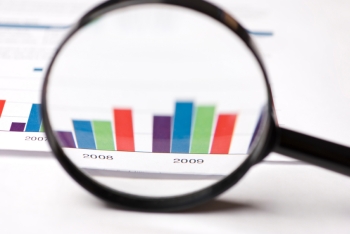 Assunto di fondo: l’adozione di innovazioni tecnologiche può generare ritorni in investimento e contribuire a migliorare le performance del settore pubblico
Definire obiettivi chiari e target di risultato

Misurare i costi e benefici per tutti gli stakeholder in modo strutturato e continuo
2
L’Agenda Digitale utile
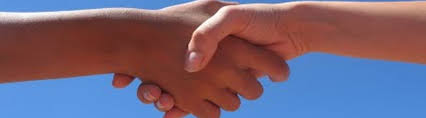 Assunto di fondo: l’Agenda Digitale può contribuire a rendere più efficace l’azione pubblica
La fattibilità e sostenibilità delle innovazioni tecnologiche rappresenta una condizione necessaria, anche se non sufficiente per l’attuazione dell’Agenda Digitale

La stakeholder orientation consente di ridurre la distanza tra le aspettative degli stakeholder e il valore generato dall’attuazione dell’Agenda Digitale
3
Quale Governance per l’Agenda digitale?
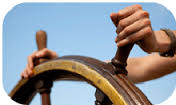 Assunto di fondo: introdurre innovazioni tecnologiche in modo strategico nel contesto Italiano significa adottare logiche e modelli di coordinamento dell’attuazione dell’Agenda Digitale che aiutino a  fare rete tra istituzioni pubbliche e soggetti terzi coinvolti
Il cambio di passo implica il superamento della governance policentrica e della cultura che enfatizza il risvolto informatico e tecnologico dell’innovazione e poco il ruolo strategico

Occorre la definizione di un “owner” del processo di attuazione dell’Agenda Digitale, in grado di coordinare i diversi attori coinvolti

Vanno attuati nuovi modelli di business da parte dei fornitori che consentano vera condivisione di rischi e benefici
4
Agenda Digitale : implicazioni manageriali per l’attuazione
Grazie per l’attenzione
5